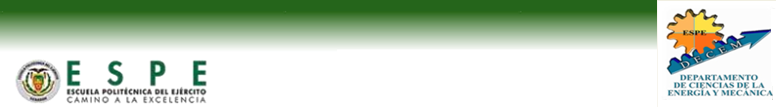 PROYECTO DE TESIS:INGENIERÍA BÁSICA Y DE DETALLE DE UNA CALDERA PIROTUBULAR PARA CALENTAMIENTO DE 5 GALONES  DE AGUA POR MINUTO CON  QUEMADOR PARA COMBUSTIBLE  A DIESEL, PARA LA EMPRESA: SERVICIOS INDUSTRIALES INTEGRALES
REALIZADO POR:
ROSA ELENA PAREDES TERÁN

DIRECTOR: Ing. Fernando Montenegro
CODIRECTOR: Ing. Oswaldo Mariño


2012
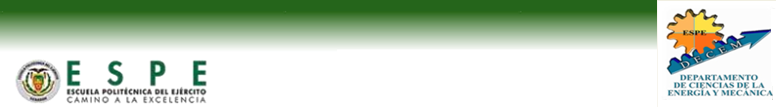 ANTECEDENTES
El proyecto se basa en para obtener un estudio completo del desempeño del equipo, su rendimiento y seguridad; con el fin de  dar  una solución económicamente más rentable para la producción de energía  debido a la situación actual del país.
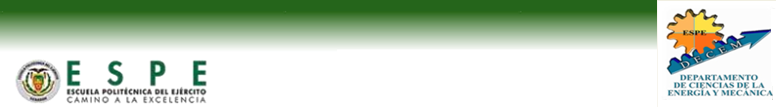 Objetivo
Objetivo general
Desarrollar  la ingeniería básica y de detalle de la caldera Pirotubular  para calentamiento de agua, evaluando algunos parámetros como su eficiencia y su factibilidad de construcción

 Objetivos específicos.
Realizar  el diseño de la  caldera, mediante los cálculos del diseño
Realizar la evaluación energética, mediante la medición de consumo de combustible, de agua y determinar la eficiencia de la caldera.
Realizar el análisis económico y financiero del proyecto
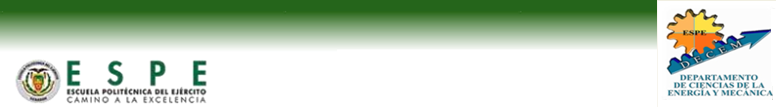 SISTEMA DE CALENTAMIENTO DE AGUA
El  sistema de calefacción  se produce energía térmica en una caldera situada en un local específico y esta energía, se distribuye a los elementos terminales, que emiten el calor a los ambientes que lo requieren
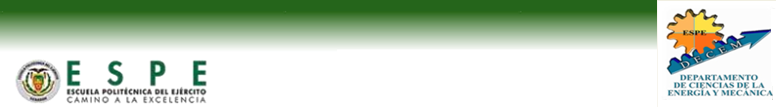 Redes de circulación
Líneas principales
Uniones
ELEMENTOS FUNDAMENTALES AUXILIARES
Trampas de vapor
Radiadores
Convectores
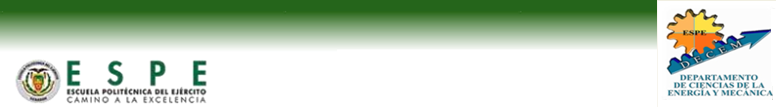 CALDERA
Las calderas, en sus versiones de vapor y agua caliente, están ampliamente extendidas tanto para uso industrial como para uso doméstico, encontrándose en aplicaciones tales como, generación de electricidad, procesos químicos, calefacción, agua caliente sanitario
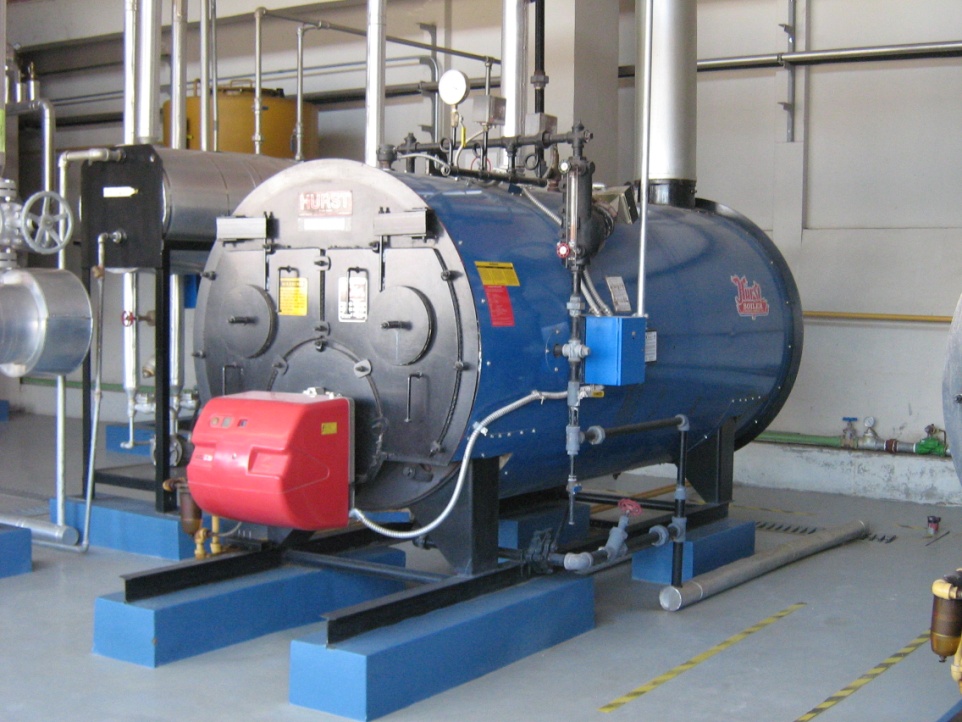 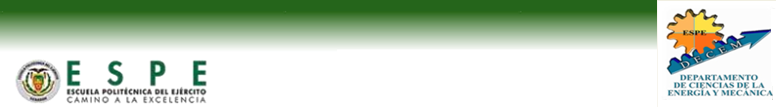 Hogar
Tubos
Elementos fundamentales de la instalación
Colector superior
Colector inferior y cabezales
Quemadores
Válvulas
Sistemas de control de la temperatura
Indicadores de nivel
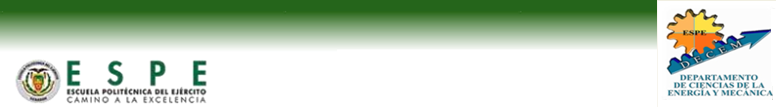 TIPOS DE CALDERAS
Calderas Pirotubulares

Calderas Acuotubulares

Calderas de Vaporización Instantánea
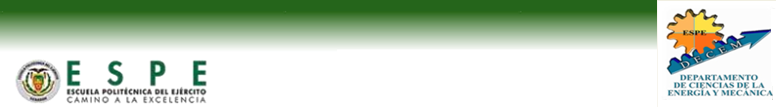 NORMAS
Presiones máximas de diseño de operación.
Fórmulas de diseño incluyendo esfuerzos de trabajo permitidos, resistencia de los materiales, y espesor mínimo de los tubos y placas de metal.
Especificación de construcción incluyendo: sección de material, técnicas de formación y fabricación, soldadura por fusión o remache.
Requisitos para el montaje y la instalación que incluye: métodos de recubrimiento.
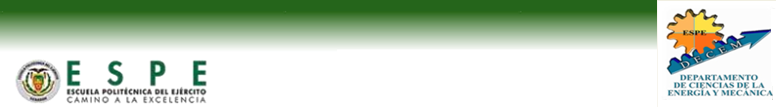 DISEÑO DE LA CALDERA
Diseño Térmico

Diseño de la Estructura
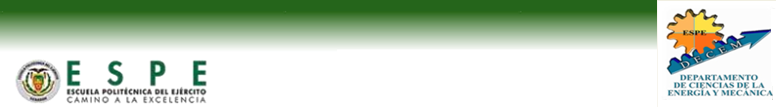 Diseño Térmico
Temperatura de entrada del agua     
Temperatura de salida del agua
Temperatura promedio
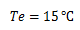 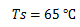 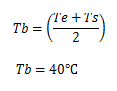 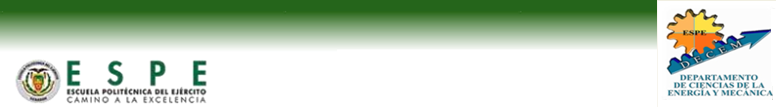 El gasto volumétrico del agua

Calor suministrado
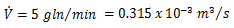 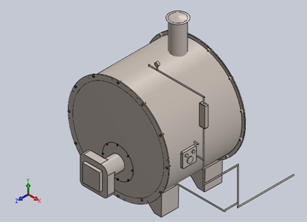 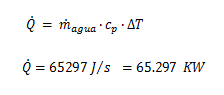 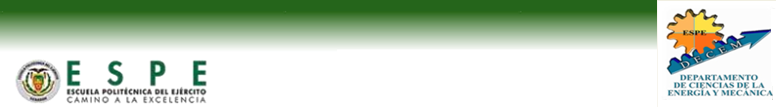 Análisis del Combustible
Ecuación Estequiométrica
     La reacción del combustible en situación ideal, es decir, utilizar la mínima cantidad de aire que es el 100%, para oxidar todos los elementos del combustible
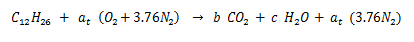 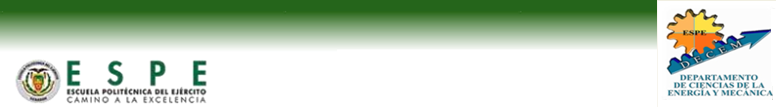 Temperatura de la Flama Adiabática
Es la temperatura máxima que alcanza  la flama al reaccionar el combustible con el comburente, siempre y cuando allí no exista transferencia de calor hacia los alrededores y la combustión sea completa
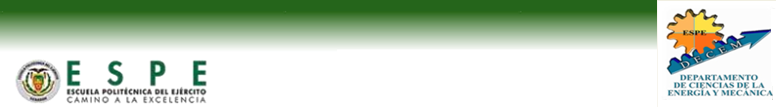 Mediante un proceso iterativo y por interpolación la temperatura de llama adiabática es 


La temperatura real de combustión en hornos industriales se considera de 65 al 80 % de la temperatura adiabática de llama, dependiendo de cada diseño
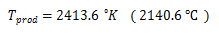 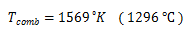 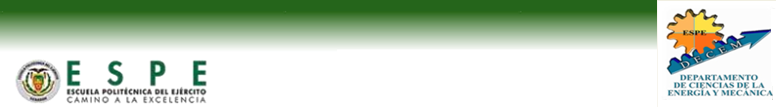 Combustión con exceso de aire
La incorporación de aire permite evitar la combustión incompleta
    Para la caldera el exceso de aire tiene un rango del 10 – 40%
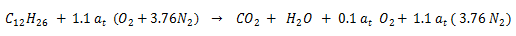 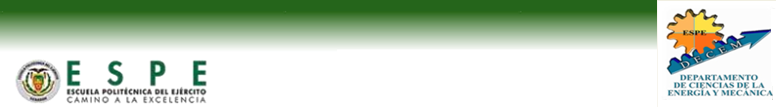 Mediante un proceso iterativo y por interpolación la temperatura de llama adiabática es


La temperatura real de combustión es
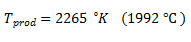 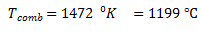 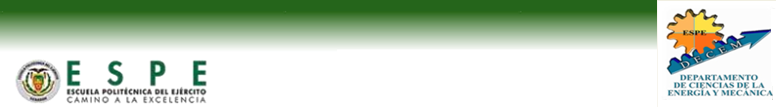 Factores de cálculos exceso de aire
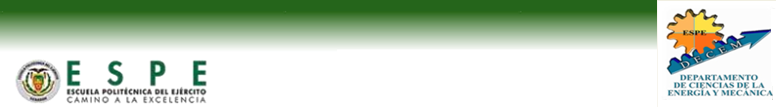 La densidad del diesel es 0.805 kg/L y se hace las conversiones se puede transformar el valor del caudal másico a su equivalente en caudal volumétrico que da un valor de  2.2  GPH
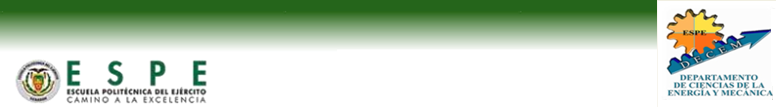 Tubo de hogar
El tipo de caldera es una pirotubular horizontal, de hogar interior, cámara húmeda y dos haces tubulares.
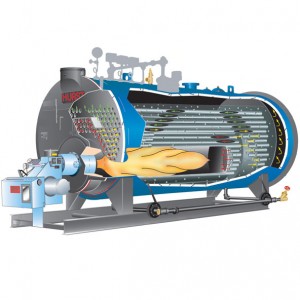 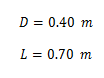 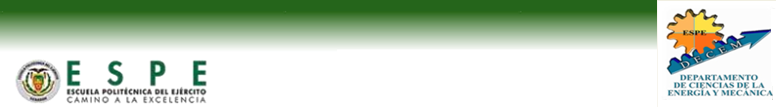 Temperatura Final del Hogar
Para conocer la temperatura de los gases al final de una determinada sección del tubo hogar




Con esta relación se la temperatura
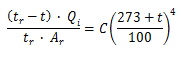 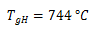 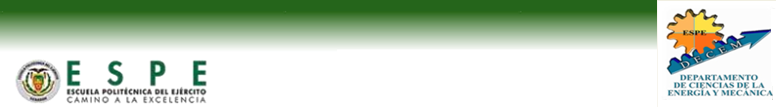 Temperatura final del hogar
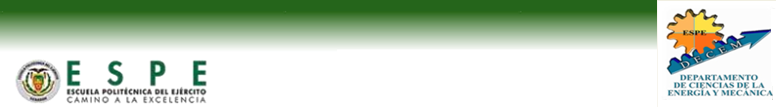 Temperatura de Salida
Temperatura de entrada del combustible
     
Temperatura de salida de los  gases         

Temperatura promedio de los gases
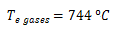 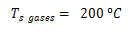 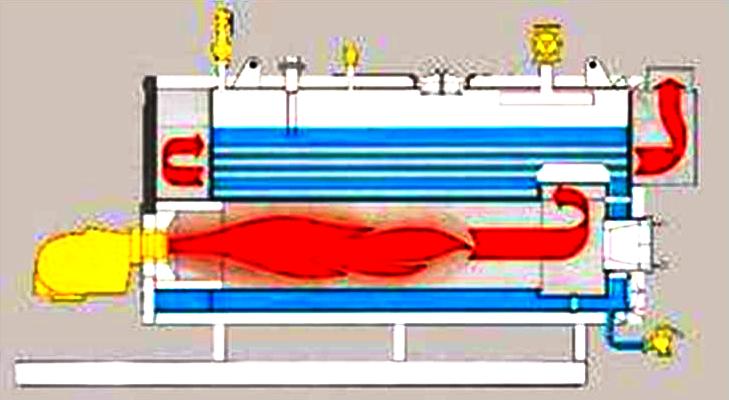 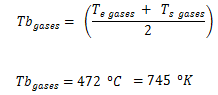 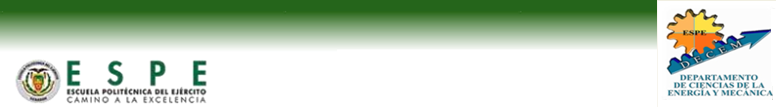 Propiedades del termofísicas de los gases
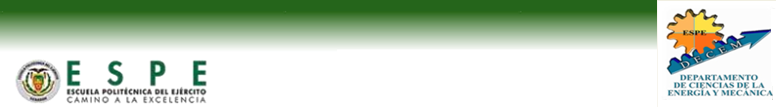 Intercambiador de Calor
Diferencia de la temperatura media logarítmica
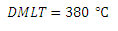 Coeficiente de transferencia de calor por convección
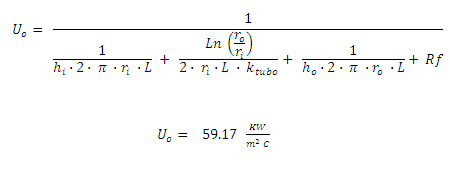 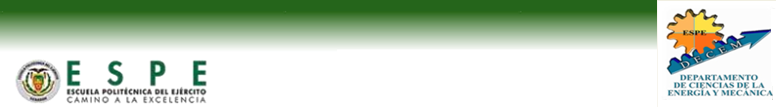 Diseño de la Estructura
Dimensionado de la caldera

Se debe tener en cuenta las normas y limitaciones del Código de diseño escogido para realizar la construcción de la caldera
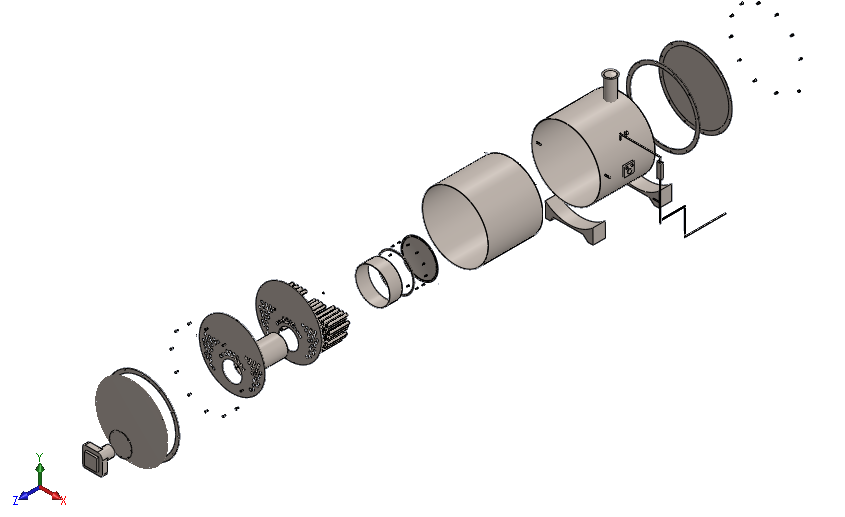 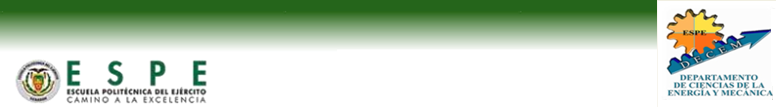 D     Diámetro exterior del  
             tubo de hogar
D CH   Diámetro interior de la 
            cámara hogar
 A   Espacio entre la unión del 
            tubo de hogar y la placa
            envolvente de la cámara
 B   Espacio libre entre el tubo 
           hogar y el haz tubular
 C  Espacio entre el final del 
          haz tubular y la placa    
          envolvente de la cámara de
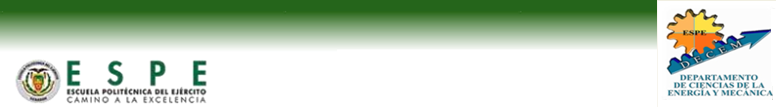 Los valores mínimos de A y C por construcción se sugieren, tomar los siguientes valores:






El valor de la cota B , viene definida en las normas UNE 9300.3 como espacio mínimo necesario entre hogar y haz tubular, entre
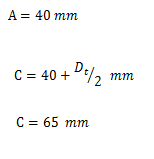 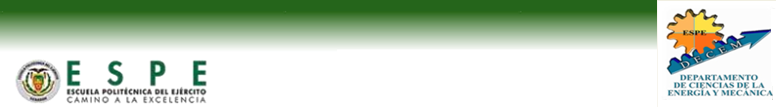 La distribución de la caldera es según tipo central, este segundo haz se coloca a ambos lados de la cámara con número igual de tubos
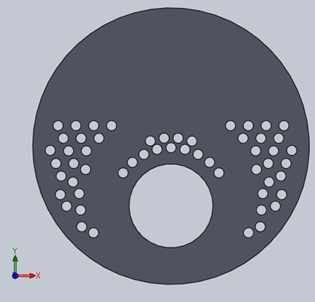 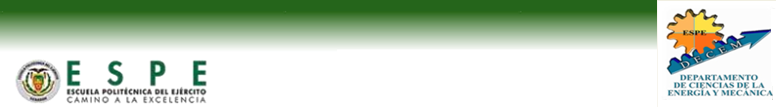 Es   Espacio libre entre la 
            cámara de hogar y el 
            envolvente
 E   Espacio libre entre la   
           cámara de hogar y el haz de      
           tubos.
 G    Espacio entre el haz 
            tubular y el diámetro 
            interior
l       Altura del nivel de agua
f       Altura de la cámara libre 
            de vapor
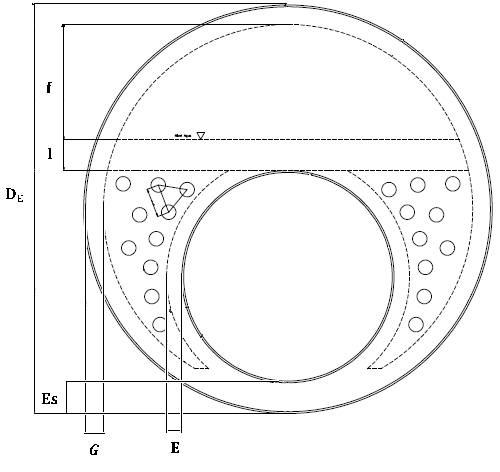 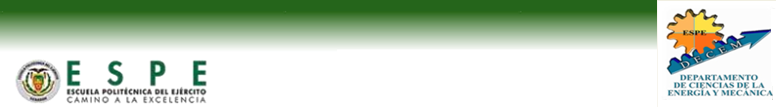 Presión admisibles de los tubos
La presión interna que soporta la tubería está dada por la temperatura del fluido que recorrerá internamente por esta, y alcanza un valor de 2.5 a 4.5 Kgf/cm2
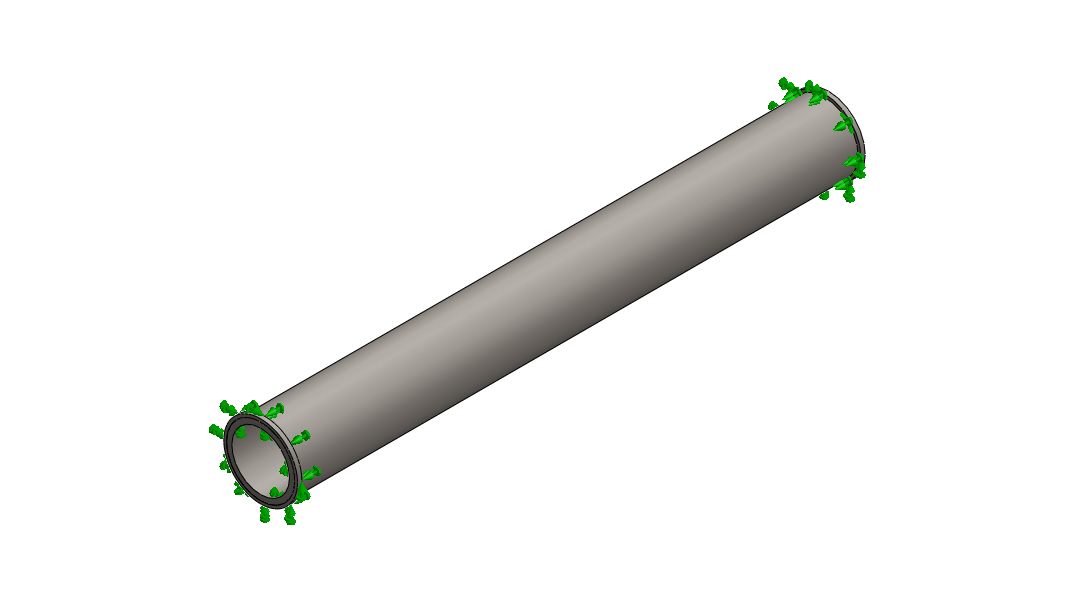 Presión de Diseño
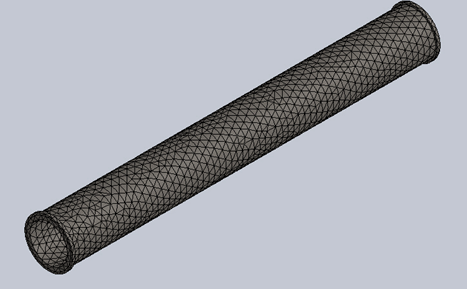 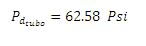 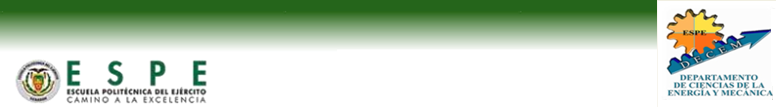 Dimensionado del recipiente
Se debe tomar en cuenta el tipo de material y los esfuerzos a los que va a estar sometido durante el  trabajo de la máquina, el acero que se va a utilizar es SA 516 Gr 70
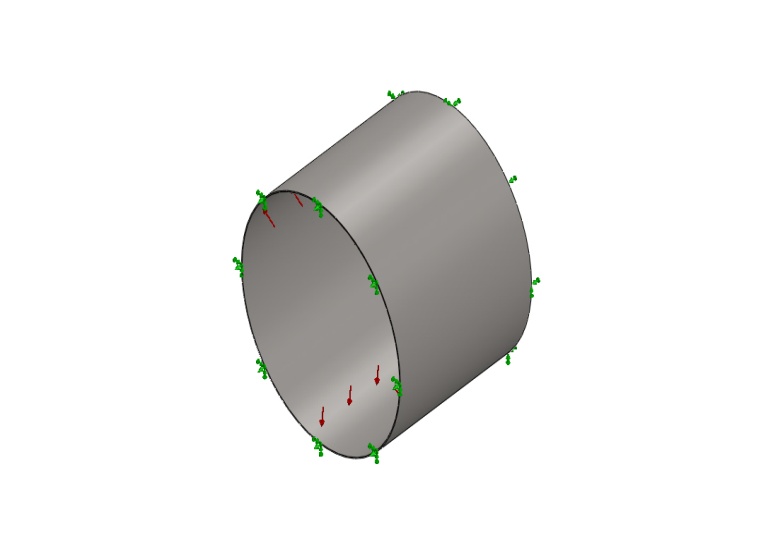 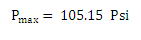 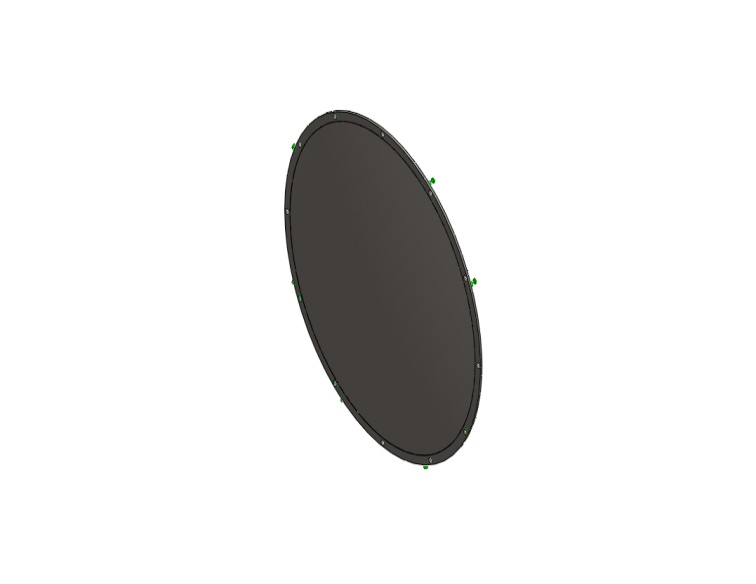 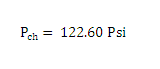 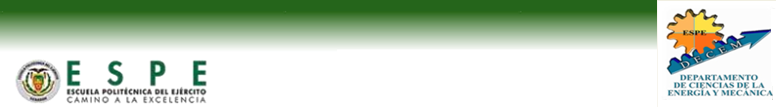 Instrumentación y  Control
CONTROL DE COMBUSTION
CONTROL DEL HOGAR
CONTROL DE ALIMENTACIÓN DEL AGUA 
CONTROL DE LA PRESIÓN Y TEMPERATURA DE LA CALDERA
CONTROL DE NIVEL EN LA CALDERA
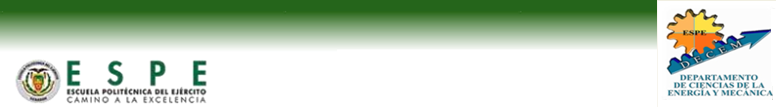 ANÁLISIS ECONÓMICO Y FINANCIERO
ANÁLISIS ECONÓMICO

ANALISIS FINANCIERO
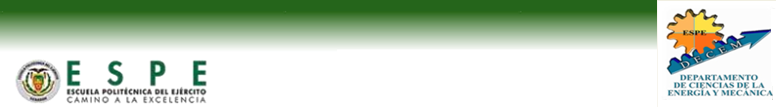 ANÁLISIS ECONÓMICO
El análisis económico determina los costos totales en que incurrirá el proyecto categorizando los costos directos e indirectos
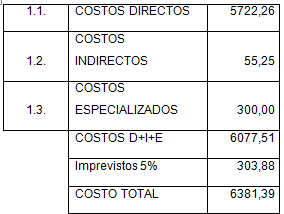 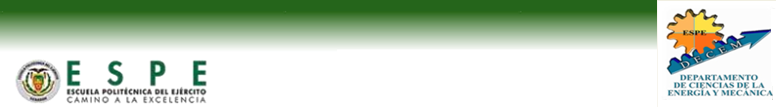 ANALISIS FINANCIERO
Para el Análisis Financiero del presente proyecto, se utilizara dos de las principales herramientas para la Evaluación Financiera de Proyectos, que son el Valor Actual Neto (VAN) y de la Tasa Interna de Retorno, los cuales nos ayudaran a tomar decisiones de aceptación o rechazo
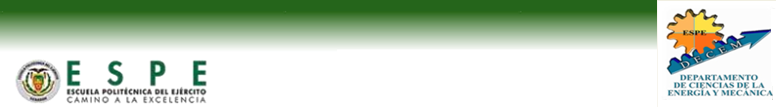 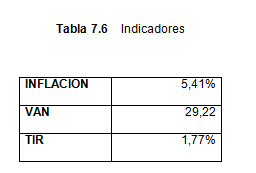 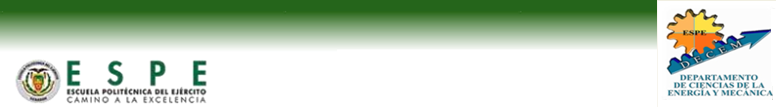 CONCLUSIONES Y RECOMENDACIONES
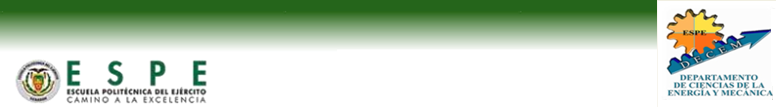 CONCLUSIONES

En base a los cálculos realizados y analizando la disponibilidad de mercado se determina los equipos.
Este proyecto se puede realizar ya que en el mercado existen calderas similares, y cumple con normas de seguridad, que dentro los parámetros.
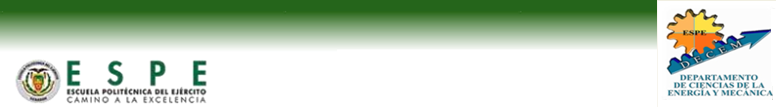 RECOMENDACIONES

Tener siempre un control en el proceso empezando con el diseño y la construcción de la caldera pirotubular  para calentamiento de agua 
Para un mayor  tiempo de vida del  sistema y por ende de  todos  los elementos de este,  se  recomienda seguir el manual de operación y mantenimiento
GRACIAS
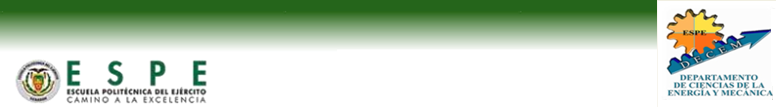 Redes de circulación y conducción
Las cañerías comúnmente empleadas en las instalaciones de calefacción son de hierro negro, con o sin costura
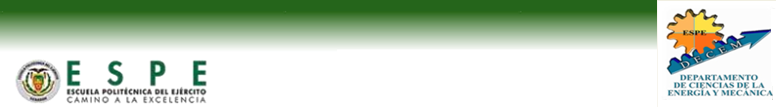 Líneas principales
Debido a su tamaño y su extensión, deben poder moverse libremente como consecuencia de la dilatación ocasionada por el aumento de temperatura
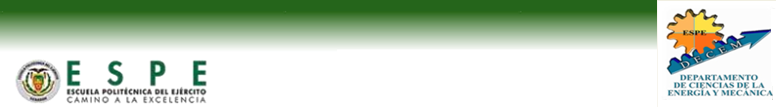 Uniones
Para cañerías , se recomienda usar cuplas y uniones dobles, debiéndose disponer estas últimas en cantidad suficiente para permitir desarmar parcialmente la cañería
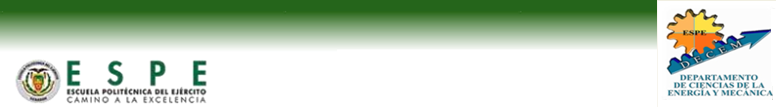 Trampas de vapor
El fuelle interior de la trampa está llena de un líquido que es fácilmente dilatable, que se expande y presiona la válvula en el orificio cerrando el pasaje de vapor cuando éste está a elevada temperatura y que en cambio se contrae y abre la válvula para permitir la descarga del agua proveniente de la condensación del vapor dentro del radiador
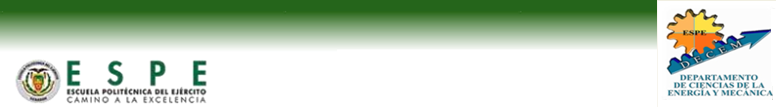 Radiadores
El radiador se construye preferentemente de fundición de hierro, bajo forma de elementos seccionales, los cuales se agrupan en cantidad variable para completar la superficie requerida para la transmisión del calor calculado
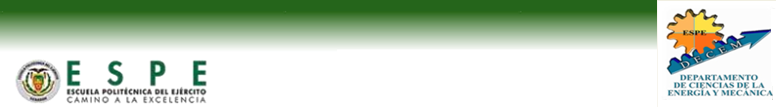 Convectores
Elemento de calefacción constituido por tubos de cobre sin costura, aletas del mismo material y colectores de hierro fundido
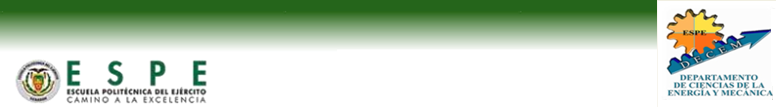 Hogar
El hogar  actúa de manera muy semejante a una cámara de combustión, dentro de él se debe producir una combinación íntima entre el combustible y el comburente (aire)
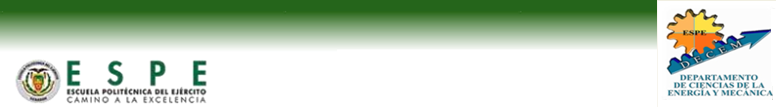 Tubos
Los tubos se unen a los domos, colectores, cabezales y otros mediante mandrinado
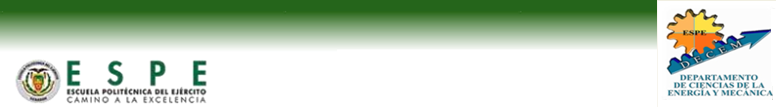 Colector superior
El colector superior es  un recipiente cilíndrico horizontal, que tiene como  función separar el agua del vapor
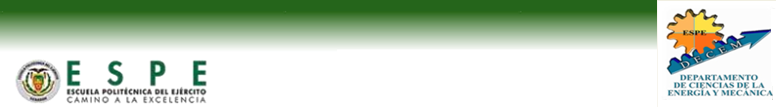 Colector inferior y cabezales
Consiste en un recipiente cilíndrico horizontal pero de menor tamaño que el domo superior. Su función es redistribuir el agua a los tubos vaporizadores, recoger el agua en los tubos de caída
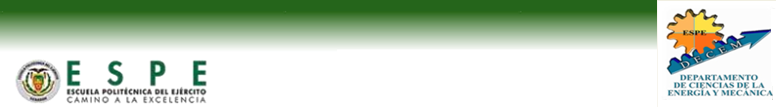 Quemadores
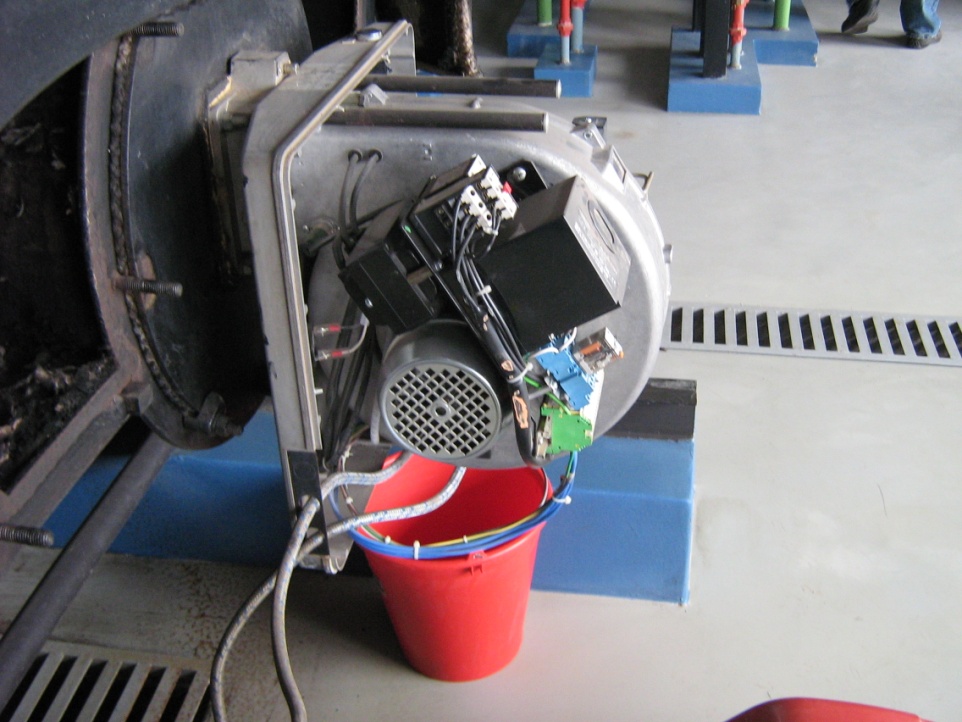 Los quemadores son los equipos donde se realiza la combustión, por tanto deben lograr la mezcla íntima del combustible con el aire
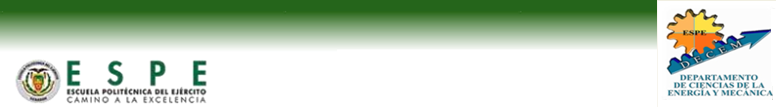 Válvulas
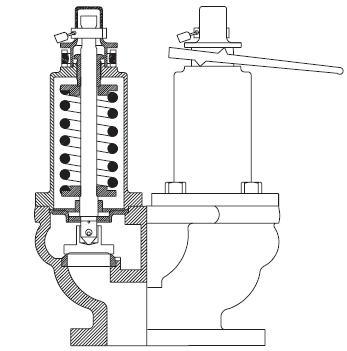 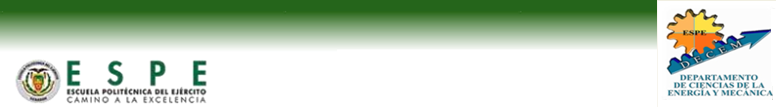 Calderas Pirotubulares
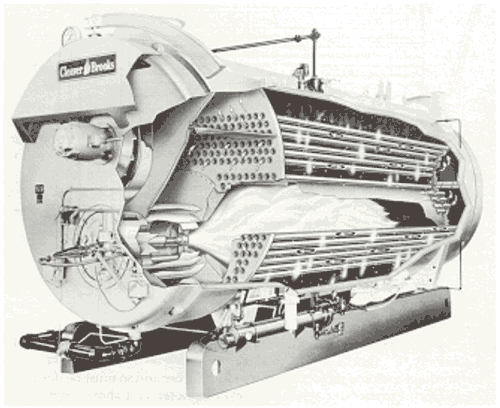 Son aquellas en las que los gases de la combustión circulan a través de tubos que están rodeados por agua
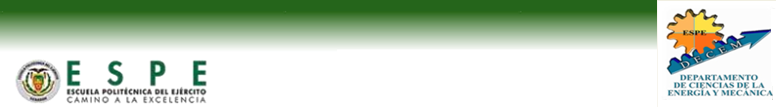 Calderas Acuotubulares
En estas calderas, el agua es la  que circula por el interior de tubos que conforman un circuito cerrado a través del calderín que constituye la superficie de intercambio de calor de la caldera
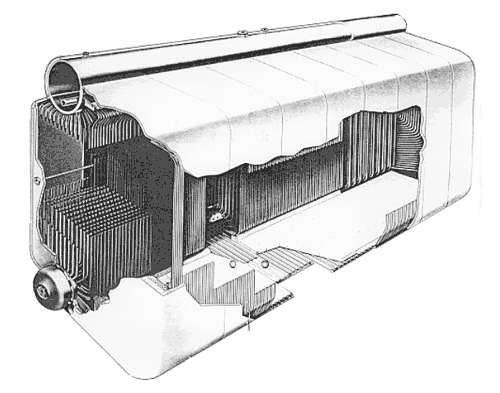 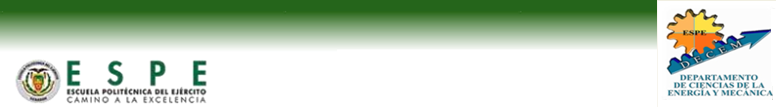 Calderas de Vaporización Instantánea
Se denominadas de vaporización instantánea, cuya representación esquemática podría ser la de un tubo calentado por una llama, en el que el agua entra por un extremo y sale en forma de vapor por el otro
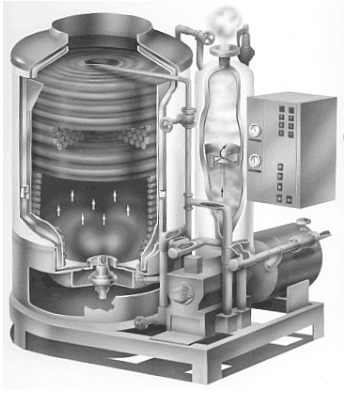 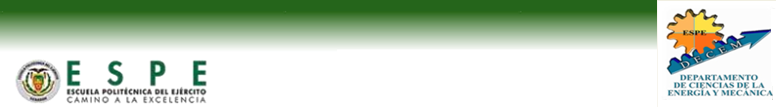 Propiedades del Agua Saturada
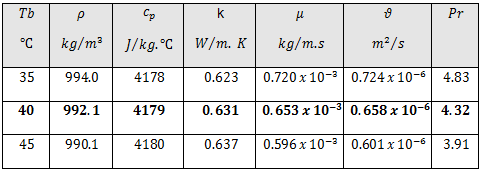 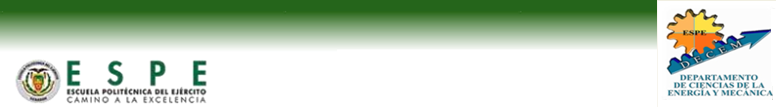 CONTROL DE COMBUSTION
El control de combustión es entregar una mezcla de aire y combustible al quemador a un instante y que satisfaga los requerimientos de carga de la caldera bajo condiciones seguras y eficientes
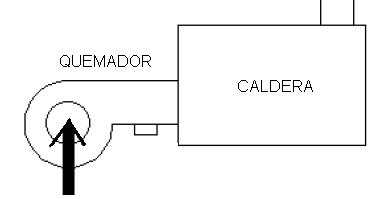 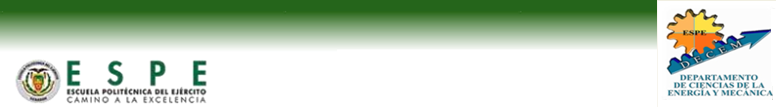 CONTROL DEL HOGAR
Mantener la energía de entrada al nivel demandada por el balance
Mantener la relación aire / combustible
Mantener equilibrio el conjunto de tiro forzado o inducido.
Mantener la caldera en condiciones de operación seguras
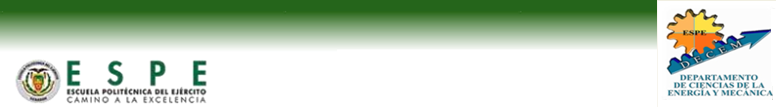 CONTROL DE ALIMENTACIÓN DEL AGUA
El sistema de control de calderas es usualmente variable con los lazos de control del agua de alimentación, combustible y aire interactuando sobre todo el sistema
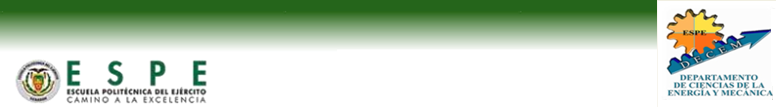 CONTROL DE LA PRESIÓN Y TEMPERATURA DE LA CALDERA
La presión determinada, se debe proteger éste por alta presión  para evitar posible deformaciones de la envolvente.
El caudal de aire, si las condiciones de temperatura del aire pueden variar sensiblemente es aconsejable la medición de la temperatura  para la corrección de la medida de caudal de aire
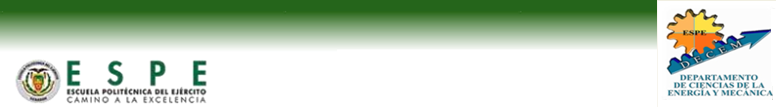 CONTROL DE NIVEL EN LA CALDERA
En la caldera para evitar que el agua se presente evaporación durante el desarrollo, es importante contar con un control nivel del liquido debe mantenerse en un punto especifico para garantizar una operación segura y evitar situaciones peligrosas